GH Career Trajectory
Kelika A. Konda, PhD, MHS
Associate Professor, UCLA
Associate Researcher, UPCH
Disclosures

• Dr. Konda is a faculty member of the University of California, Los Angeles
• Dr. Konda is a Associate Researcher at Universidad Peruana Cayetano Heredia

• In the past 12 months, Dr. Konda has received:
– Salary from Universidad Peruana Cayetano Heredia and University of California, Los Angeles

kkonda@mednet.ucla.edu
kelikakonda@gmail.com
kelika.konda@upch.pe
Pre-grad
BA in major environmental health and minor political science 
In Peru your career is generally defined by your undergraduate major, people are always astounded that I didn’t study medicine

I studied Spanish from middle school onwards, but really became fluent as a Peace corps volunteer in the Dominican Republic 
Fluency helps, the more languages the better…
https://www.peacecorps.gov/ (you can do peace corps at any age)
MHS
After Peace Corps I went to Hopkins for my masters in Social and Behavioral Interventions in International Health 

Then did my thesis research in Peru – with the same research group I work with today
This is rare, most masters students don’t stick with the same research group for the next 15 years
I was lucky to find a study that had funding for a research assistant at UCLA where I could work in Peru
PhD funding
After working for 2 years as a research assistant, I went back to Hopkins for my PhD, now in ID EPI
I applied for and received an F31 to fund my PhD dissertation https://researchtraining.nih.gov/programs/fellowships/f31 
Stipend & educational funding, not much, but a good first foray into the world of NIH grants

All of you, pre- or post-doc already have the experience of receiving an NIH-funded grant, which will help you going forward
The NIH likes to see researchers who have gone through their system, they recognize the steps and sometimes reward those who follow them
Post-Doc in Global Health
I was funded by a T32 grant for a 3-year post-doc 
https://researchtraining.nih.gov/programs/training-grants/t32 

During the post-doc I was able to work with multiple researchers on a variety of projects that led to funding that I continue to receive
An R34 Project that is now an R01
An R01 that led to 2 additional R01s 
I was also able to apply for a K01 award, which helped me to get a faculty appointment at UCLA

And I applied and received NIH student loan forgiveness – very helpful!
https://www.lrp.nih.gov/
GloCal & my K01
I did GloCal in 2013, the same year as the first year of my K01

Both funded me to study gay couples in Peru –slightly different research questions, but the work was complementary 

Both provide mentorship and also focused research time, particularly the K01 which gives you a 5 year breather to focus and work
https://researchtraining.nih.gov/programs/career-development 
There are multiple types of K awards
NIH Grants
Part of my exposure from my time as a research assistant onwards was participating in NIH grant writing 

Starting out just helping with literature reviews, references, and the supporting documents (Budget justification, equipment, facilities and resources, etc etc)

I’m still not a wonderful grant writer – but this experience has helped me tremendously
Branch out from the NIH
I have also worked on WHO, UNAIDS, UNITAID, local government, & industry funded projects

All funders are different, the NIH does not have the monopoly on good science, especially internationally
Other consultancies:deciding when to say no…
Other opportunities arise and you have to decide when to say yes and when to say no 
Time and money are part of the equation

But also: exposure, new working groups, new research areas, experiences or research questions
Career trajectory
Academic with a twist 

I have an appointment at UCLA as an associate professor & am an associated investigator at UPCH

Few US investigatores live outside of the US, most people who work in GH continue to live in the US

There are downsides – I will never have tenure
Creative ways to fund research projects and salary
When someone writes to you out of the blue for a collaboration, pay attention, it could work really well 

Don’t scoff at small money – the tiny $5-10k seed grants can really help! 

Being funded 100% by the NIH is tough – not just scientifically, but also the funding cycles of soft money
To supplement: Clinicians = clinic time / Academics = class time 
Having parts of your salary linked to hard money, is helpful
GH course for undergrads at UCLA
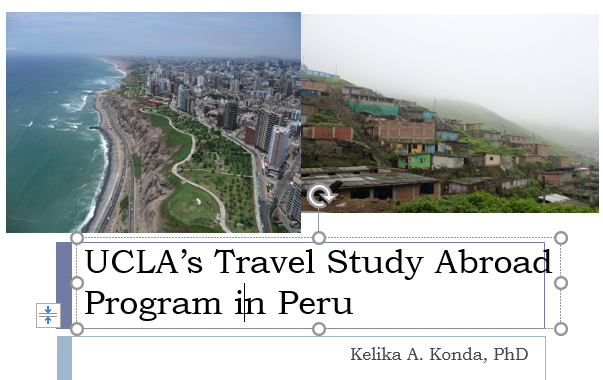 I’m a PhD at the medical school, so teaching is not an option

However, I worked to establish a month long summer course in GH for undergraduate students

2 courses: intro to GH & Diversities and Disparities in Peru
Other thoughts
To the best of your ability, find colleagues you like and stick with them 

Research is all encompassing, if you don’t like your work environment, the level of commitment needed to succeed will be hard to muster

Figure out what work/life balance works for you and what that means for your resources – you do not have to work 24/7

Your students and mentees often turn up in important positions later on – treat them well, they are an asset not a liability
Thank you!Gracias!
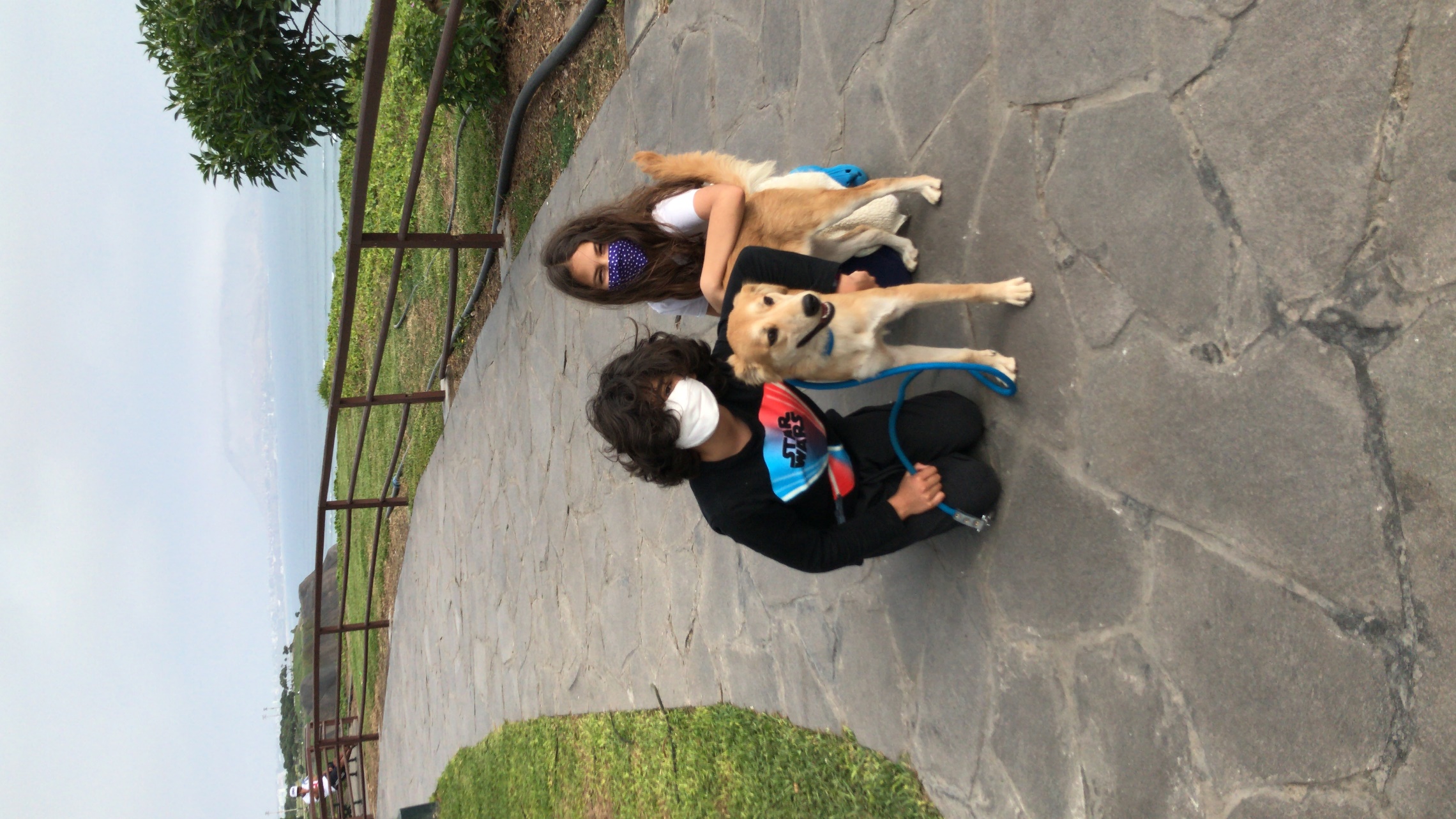